Направления внешней политики России при первых Романовых
ЗАПАДНОЕ
ВОСТОЧНОЕ
Украина – территория которая находилась между Россией, Польшей и Турцией. 
На территории Украины проживали казаки (беглых крестьяне, преступники, те, кто не хотел жить в всем государстве) 
Территтьррия Украины формируется из Запорожской Сечи. 
Со временем Польша присоединяет територия запорожской Сечи
Западное   направление
Воссоединение Украины с Россией – 1654 г.
Русско-польская война и война со Швецией – 1654-1667 гг.
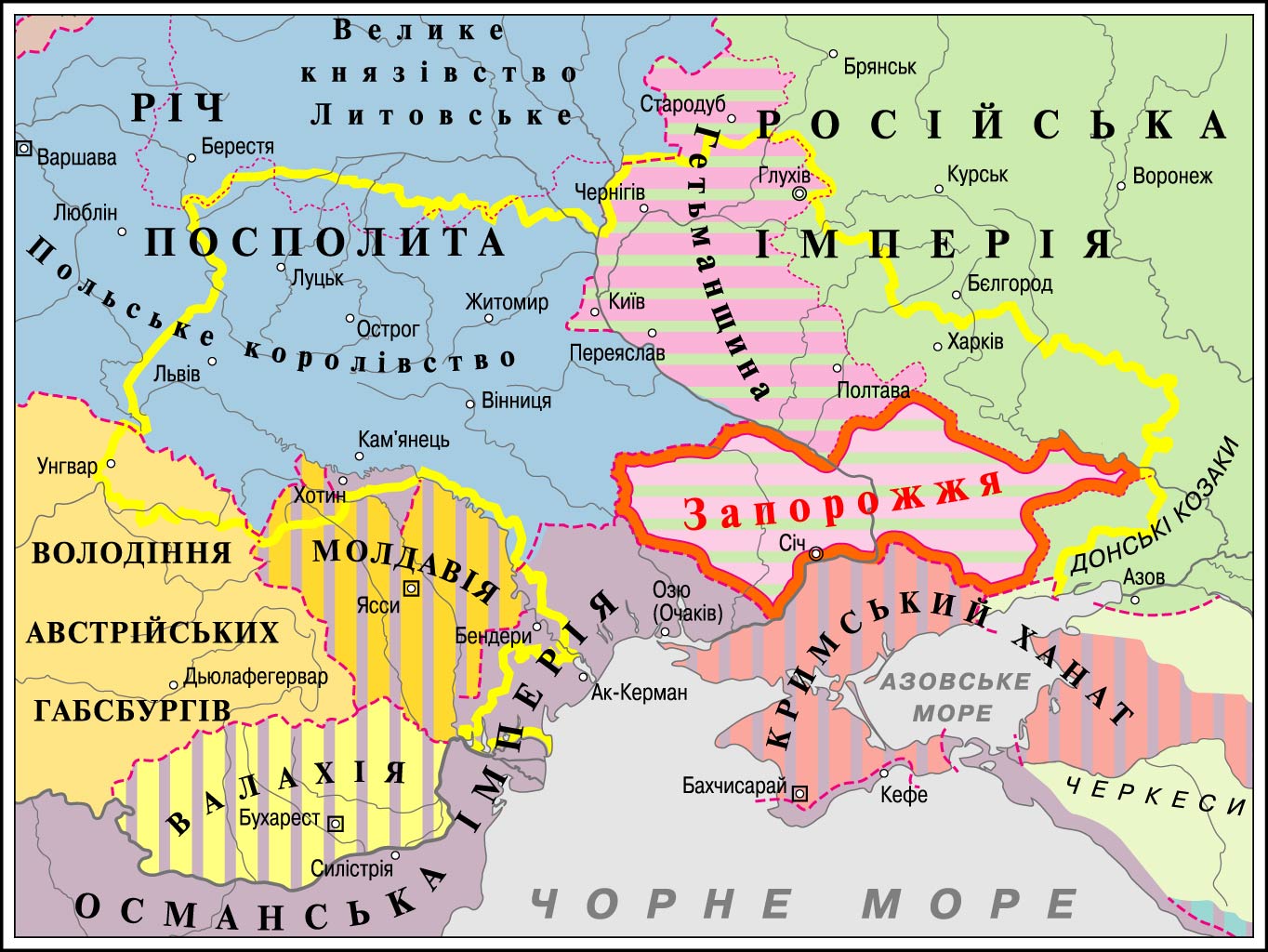 Воссоединение Украины с Россией – 1654 г.
Воссоединение стало возможным благодаря восстанию в Запорожской Сечи (1648-1654 гг). Причины восстания: 
Насаждение католицизма среди православных казаков. 
Поляки заставляли казаков служить в польской армии
Украинское население подвергаясь преследованию по религиозному, национальному и социальным признакам
Закрепощение украинских крестьян
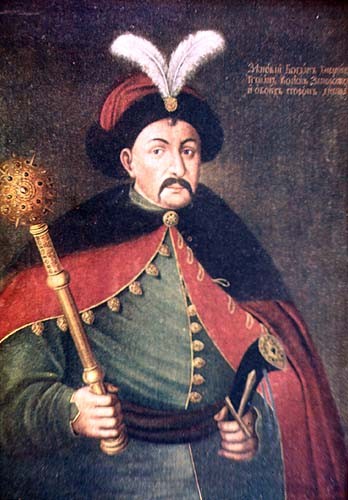 Б. Хмельницкий
Лидером борьбы казачества, а затем и всех украинцев, за независимость от Польши стал Богдан Хмельницкий (1654-1657гг.)
1. Казацкое войско одержало ряд побед над
поляками в битвах у Жёлтых вод и Корсуни
(1648 г). 2. Хмельницкий заключил союз с
Крымским ханом, ожидая его поддержки в
борьбе с поляками, но крымские войска
неожиданно перешли на сторону поляков и в 1651г. Хмельницкий был разгромлен.
Б. Хмельницкий обращается к России за помощью. 
В Москве в 1653 г. был созван Земский собор о принятии Украины в состав Российского государства.
1654 г. в украинском городе Переяславле состоялся совет (рада), принято решение о вхождении Украины в состав Российского государства. 
Это не понравилось 
Польше и начинается 
война.
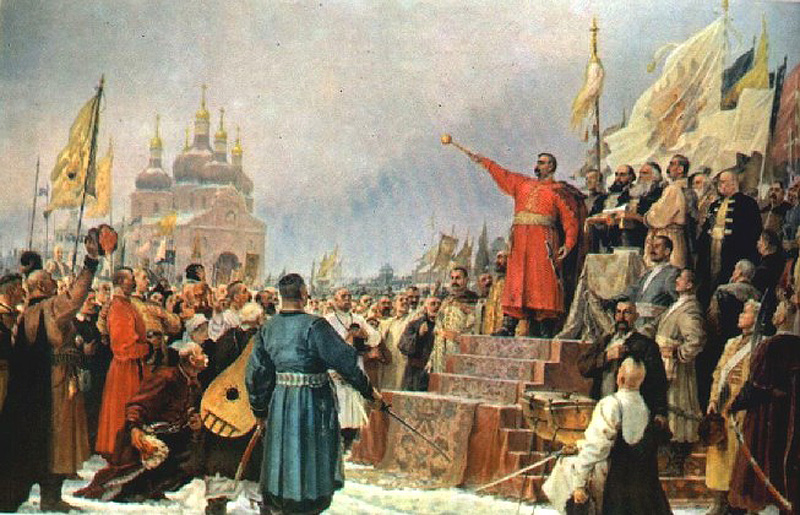 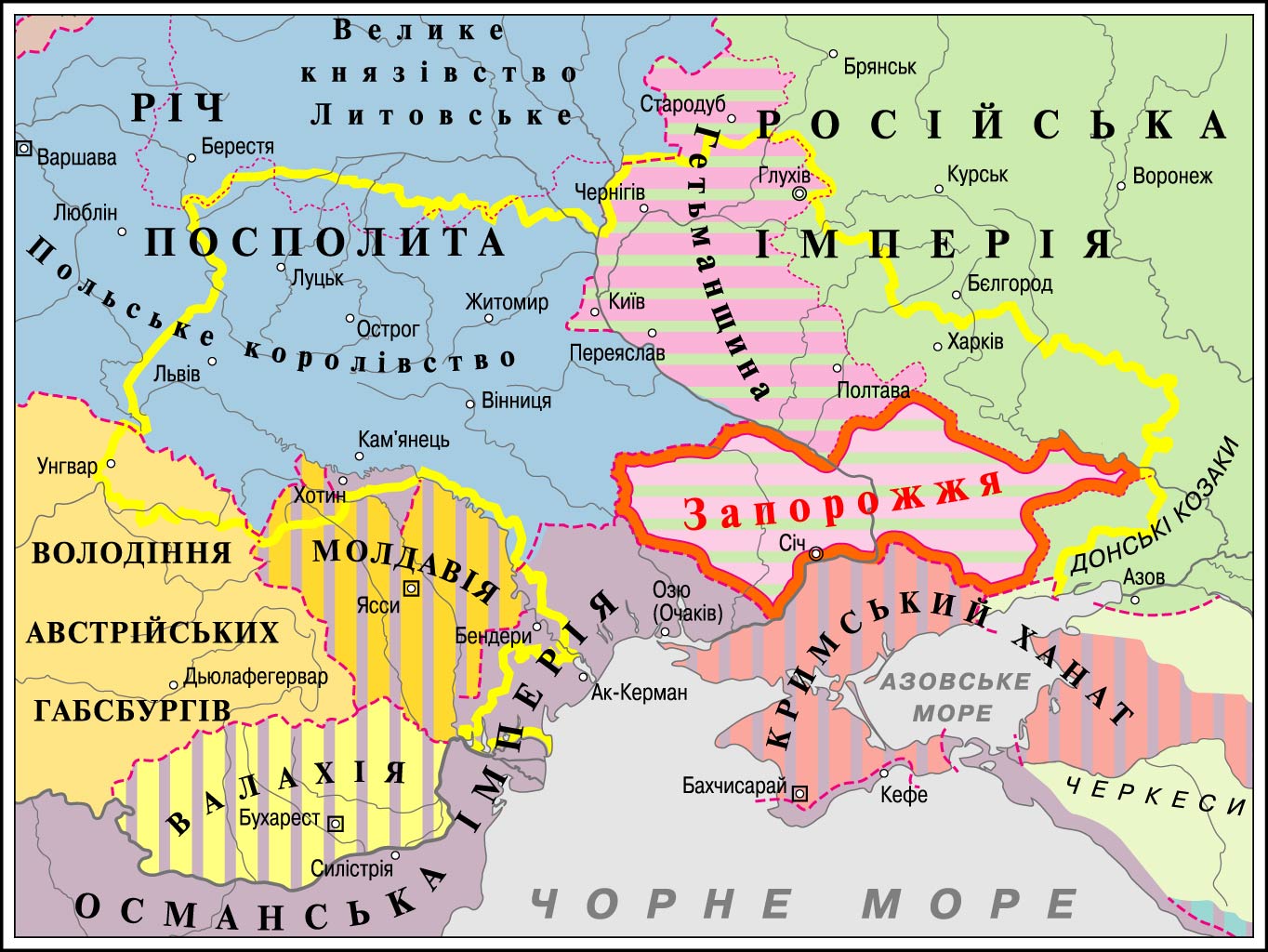 Война с Польшей (1654 – 1667)
I этап войны 1654-1656 гг.
Война ведется очень успешно, поляки проигрывают. Русские захватили много городов, а главное Смоленск.
Но в 1656 г. Швеция объявляет войну Польше. Россия боится, что Швеция усилиться, заключает перемирие с Польшей и объявляет войну Швеции.
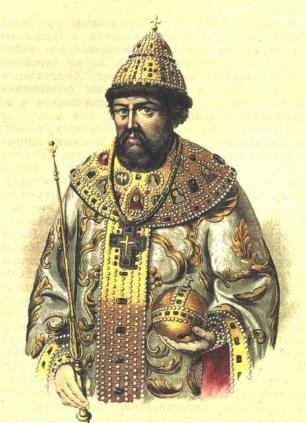 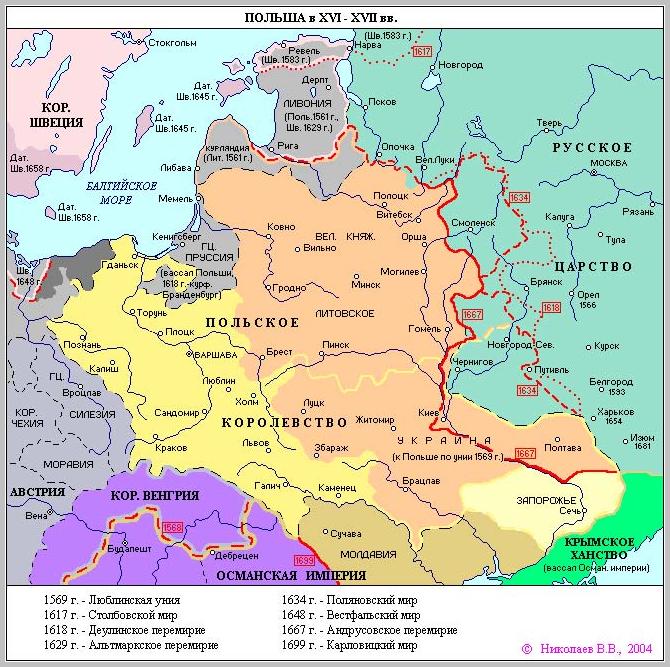 II этап войныВойна с Швецией (1656 – 1658)
Война ведется с переменным успехом. 
В 1657 г. умирает Б.Хмельницкий, атаманом становиться Иван Выговский. Он предает Россию и присягает польскому королю. 
Польша возобновляет войну с Россией. 
Россия вынуждена заключить перемирие со Швецией в 1658г., а затем заключить 
Кардисский мир в 1661 г. 
 Теряла все свои завоевания в Швеции.
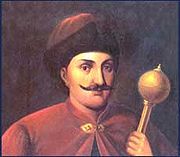 III этап войны Война с Польшей (1658-1667гг.)
Второй период войны с Польшей был менее удачен для России, она потеряла ряд завоеваний, сделанных в начале войны.
И Россия и Польша были на грани истощения материальных ресурсов.
В 1667 г. было заключено Андрусовское перемирие сроком на 13 лет. Россия удержала Левобережную Украину, Киев, Смоленскую землю.
В 1686 г. был заключён «Вечный мир» 
с Польшей, подтвердивший условия
Андрусовского перемирия.
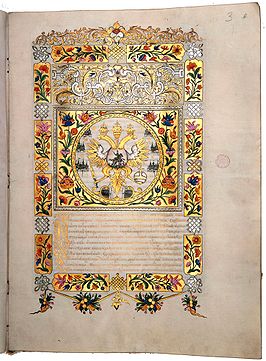 «Вечный мир»
Восточное  направление
Освоение Сибири и Дальнего Востока.

1689 – заключен Нерчинский договор с Китаем.
Вхождение украинских земель в состав России.
Причины начала борьбы за независимость.
Характеристика этапов борьбы.